6th grade
UNIT 9:
 CITIES OF THE WORLD
LESSON 7: LOOKING BACK
VOCABULARY
capital, tower, river bank, palace, floating market, stall, ancient, theater, market, sea, lake, beach, bank, temple, hotel, gas station, hair salon, library, police station, hospital, movie theater, park, zoo, square, art gallery, airport, school, café, etc.
CITIES AND LANDMARKS:
PRONUNCIATION
No, go, ago, slow, snow, soap, coast, load, shoulder, poultry, window
Mouth, shout, down, around, country, sound, power, crown
GRAMMAR: Possessive pronouns
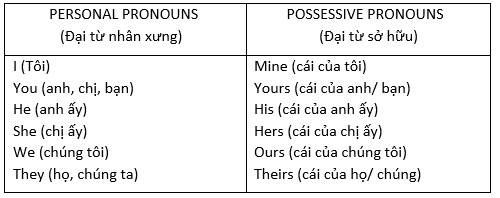 Là hình thức sở hữu của đại từ nhân xưng (personal pronouns), được dùng để chỉ vật gì thuộc về người nào đó.
Đại từ sở hữu được dùng không có danh từ theo sau. Nó thay thế cho tính từ sở hữu + danh từ (possessive adjective + noun)
Ex: This pen is mine. (Chiếc bút là của tôi)
GRAMMAR: Possessive adjectives
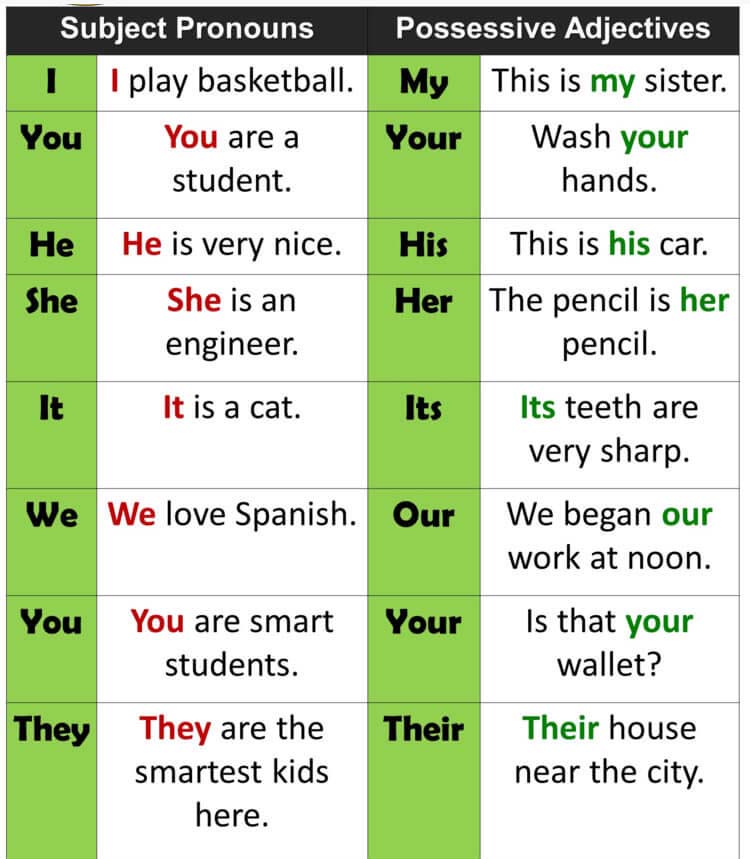 Tính từ sở hữu là một từ đứng trước danh từ, có chức năng chỉ rõ danh từ đó thuộc quyền sở hữu của ai/ cái gì. Nó có nhiệm vụ bổ nghĩa cho danh từ
Cấu trúc: Tính từ sở hữu + Danh từ
Choose the best two options to complete the sentences.
1. The city is .................
A. exciting          B. amazing          C. long
2. The weather is ..................
A. cold                B. quiet                C. sunny
3. The people are .................
A. friendly          B. wide                C. helpful
4. The buildings are ..............
A. tall                 B. beautiful          C. fast
5. The food is ......................
A. cute               B. delicious          C. good
thú vị                
tuyệt vời        
dài
lạnh                  
yên tĩnh         
nắng
thân thiện         
rộng rãi         
hữu ích
cao               
đẹp               
nhanh
dễ thương         
ngon              
tốt
Write the words in the box under their pictures.
towers
beach
river bank
postcard
palace
night market
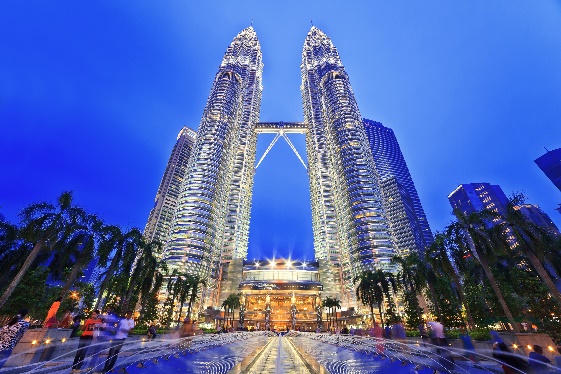 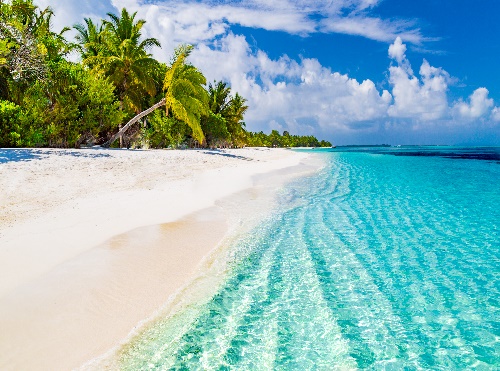 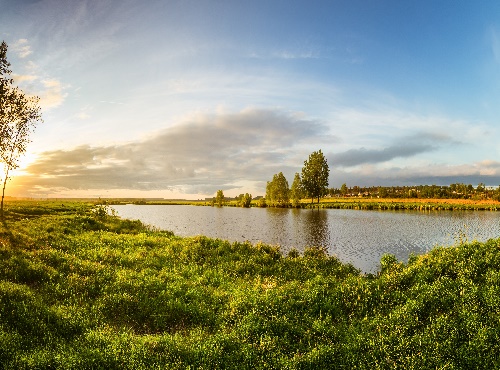 towers
2.
river bank
beach
1.
3.
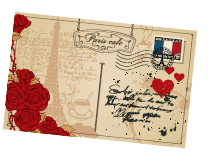 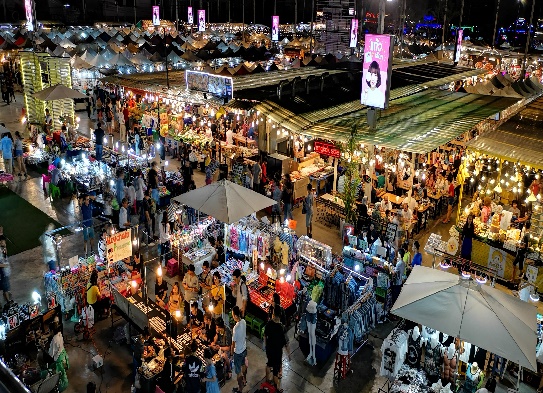 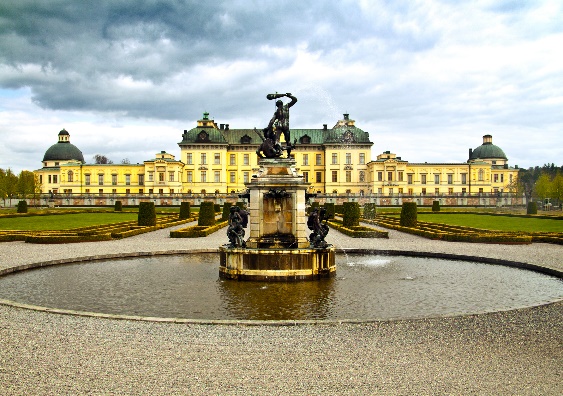 palace
night market
postcard
4.
5.
6.
Complete the sentences with the correct possessive pronouns in the box.
theirs
1.
Hey Phong. You’re wearing my hat. It’s not              .
ours
mine
hers
yours
yours
A possessive pronoun is used  alone, without a noun following it.
2.
3.
4.
5.
We’re looking for Mr and Mrs Smith’s house. Is that               ?
This is my drawing. It’s              .
This is your room.                is next door. So call us if you need anything.
Sue doesn’t need to borrow my pen. She’s got              .
theirs
Example:
mine
Ours
hers
This book is my book, not your book.
This book is mine, not yours.
A possessive adjective is used  only when there’s a noun following it.
Read the sentences and correct the underlined words.
Example:
1.
Bangkok is an exciting city. I love it’s people
its
2.
3.
4.
5.
We are watching the sunrise at Angkor Wat with ours local friends.
Discover Beijing and Shanghai through theirs food tours.
Visit Hue and try your food.
Venice is your city and Jakarta is our.
our
A possessive pronoun is used  alone, without a noun following it.
their
Example:
its
ours
This book is my book, not your book.
I have a pen.
This is my pen.
This book is mine, not yours.
THANK YOU!